BALIKLARDA REPRODÜKSİYON
Dünyada yıllık su ürünleri üretimi 130.433.785 ton 
bu üretimin 94.848.674 tonu (%72.7 si) avcılık yoluyla, 
35.585.111 tonu (%27.3 ü) yetiştiricilik yoluyla 

Türkiye yer aldığı ekolojik ortam ve konumuna göre yeterli su ürünleri üretimine sahip değildir. 
Ülkemizde 2001 yılında su ürünleri üretimi 594.777 ton 
Bu üretimin 527.773 tonu (%88.7 si) avcılık, 
67244 tonu (%11.3 ü) yetiştiricilik yoluyla elde edilmiştir.  
Yetiştiricilik yoluyla elde edilen miktarın %55.1 ini (38.067 ton) Gökkuşağı Alabalığı oluşturmuştur. 

HAYVANSAL PROTEİN İHTİYACI = BALIKÇILIK !!!

Ülkemizde 1971 yılında 1 adet olan yetiştiricilik tesisi, 1999 yılı verilerine göre 1444 adede yükselmiştir
SALMO TRUTTA LABRAX (DENİZ ALABALIĞI, KARADENİZ)

SALMO TRUTTA MACROSTİGMA (DAĞ ALABALIĞI, BATI ANADOLU)

SALMO TRUTTA CASPİUS (KAFKAS ALABALIĞI, DOĞU ANADOLU)

SALMO TRUTTA FARİO & ABANTİCUS (DERE VE ABANT ALABALIĞI, ANADOLU)

ONCHORİNCUS MYKİSS, (GÖKKUŞAĞI ALABALIĞI)
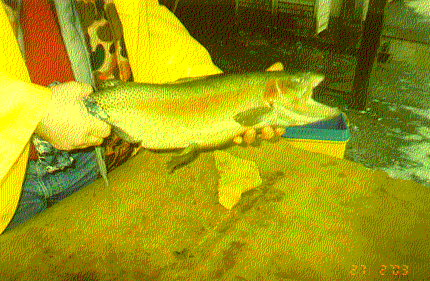 SPERMATOZOON VE SEMİNAL PLAZMA
Ovoid
20 mikron
5 mikron baş
Akrozom
Baş, orta ve kuyruk
Posterior nukleer çöküntü
Küçük orta kısım (external fertilizasyon)
8-10 adet mitokondria
Kuyruk aksonemi (9+2)
Na, K, Ca, Cl, Mg
Glukoz, sukroz
Protein
Antioksidan vitaminler
Ürik asit
Osmotik basınç (240-300 mOsm)
pH 7-8
OVUM
DEMERSAL

ÖZGÜL AĞIRLIK

3-5 mm ÇAP (Yaş, vücut büyüklüğü ve beslenme)

%27 protein, %10 yağ, %0.7 kül

500-2000 yumurta/1 kg CA

Mikropil
Puberta
Vücut gelişimi
Sıcaklık
Işık
Hormonal mekanizma

Tür farklılıkları
yaş
Boy
Bireyin fizyolojik yapısı

* Küçük balıklar büyüklere oranla daha erken cinsel olgunluğa ulaşırlar
Dişi




Erkek